Belonging matters:
engaging transfer students inside and outside the classroom
Jared Brown, Office of New Students Programs, WCU
Lisa Calvano, Management Department, WCU
Kathy Koval, College of Business & Public Management, WCU

SoTLA Conference, January 2017
Agenda
Introduction 
Discussion 
Current research & WCU trends
Discussion 
Transfer retention initiatives at WCU
Lessons learned & best practices
Q & A
Discussion Questions
Why do students transfer?
How do transfers differ from first-year students?
What are the top frustrations of transfers students?
Transfer Students
Highereducationtoday.org
Transfer Students
Students Enrolled in 2-year college immediately following high school…
Jacobs, B. (2008, January) Transfer Orientation. Session presented at Annual National Orientation Directors Association Conference, Boston, MA. 
National Center for Education Statistics (2007). The condition of education. Washington, DC: Bureau of Postsecondary Education.
Transfer Students at WCU
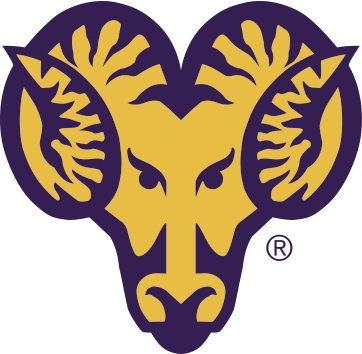 About 40%+ of WCU’s graduates are transfer students
About 50% of WCU’s transfer students are coming from a community college & the other 50% are coming from a traditional four year institution
Who are Transfer Students?
Transferring from a four year to a two year and vice versa

Transferring during the sophomore year is most common

Out-of-state – students transfer to another state

 “Summer Swirlers” – enrolled in a four year school, but during the summer take courses at a community college.
Traditional 
Lateral
Reverse
Swirling
Zino, Dominique “New Report on Student Transfer Patterns Reveals Complex Picture of How Students move Between Two-Year and Four-Year Colleges, Sept. 25. 2015
Jacobs, B. (2004). The college transfer student in America: The forgotten student. Washington, DC: American Association of Collegiate Registrars and Admissions Officers.
Research at WCU
The Counseling & Psychological Services at WCU has seen an increase of transfer students utilizing counseling services. 
Dr. Rachel Daltry and Dr. Kristin Mehr conducted a research regarding this increase and found that transfer students faced unique challenges that were different than the traditional first-year student:
		Living away from home for the first time
		New challenging course work
		New Social situations and opportunities
		Transfer students experienced an unsatisfying situation at their previous institution
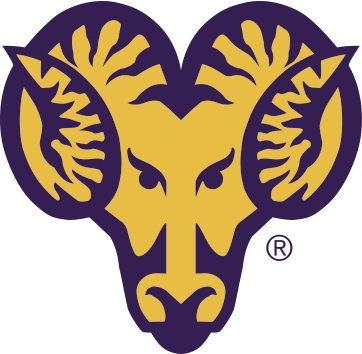 Research at WCU
August 2016:
	New Transfer Students who attended a one-day orientation program were asked what has 	been most frustrating up to this point being new to WCU.  These were the top three 	responses:
			1.	Scheduling for classes
			2.	Transfer credit process
			3.	*Meeting new people
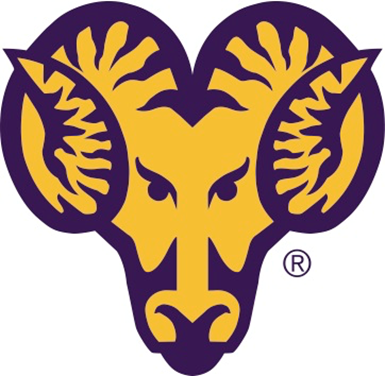 Think about it…
“Students in transition need to know not only the campus resources that are available and how to access them, but also that successful students seek out those resources.”

Make it easy for new students to find and access the resources to assist with their transition.

New Transfer Students should be a priority… not an afterthought.
Thriving in Transition, Louis, Schreiner, Nelson (2012)
Transfer Students Should Matter!
“Marginality and Mattering” theory (1989), Nancy Schlossberg

Think about it… According to Schlossberg, 
A sense of not fitting in or feelings of marginality often occur when individuals take on new roles.  This is often true for transfer students. 

They should Matter… According to Schlossberg… 
Attention- Do we recognize our transfer student population
Importance- Do we show that that we care by highlighting services for them
Ego Extension- If they achieve, they are more likely to continue at WCU
Dependence- the feeling of feeling needed
Appreciation- the feeling that ones efforts are appreciated by others
Discussion Questions
How can we help transfer students make better connections?
How do we figure out which transfer students are at-risk?
Transfer Students Should Matter!
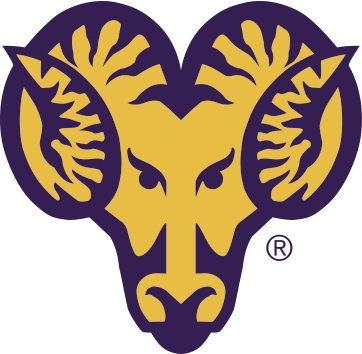 This is what we are doing to improve the feeling of “mattering” for new transfer students at WCU…
Transfer initiatives
Intake questionnaire & proactive advising
Dedicated business tutors
Fall fair
Business counselor participation in New Student Orientation
Transfer focus groups
Dedicated faculty advisor for declared majors
University transfer initiatives – Transfer Concierge, extended orientation, D2L orientation
Lessons Learned & Best Practices
Partnership of the Management Department, pre-business counselors and the Office of New Student Programs
Develop connections and increase communication across divisions.  
Establish more “touch points” that connect transfer students to the university and their colleges and departments
Create a holding environment where the message is “we care and you matter”
Belonging Matters
"The holding environment idea was developed by British psychoanalyst D.W.  Winnicott (1965) to describe the nature of effective caregiving relationships between mothers and infants...Winnicott and others further used the concept to describe the analytic setting...This dynamic…has been broadened from therapeutic institutions to other sorts of organizations…In their most effective moments such relationships are temporary holding environments in which people floundering in anxiety are caught up and secured by others--calmed, appreciated, understood, helped--until they are able to regain their equilibrium and continue on their way."  (Kahn, 2001, pp.1-2)

Kahn, W.A. (2005) Holding environments at work.  The Journal of Applied Behavioral Science, 37(3), 260-279.